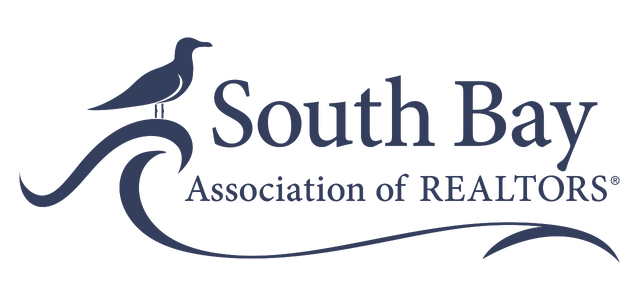 Government Affairs Update
March 8, 2022
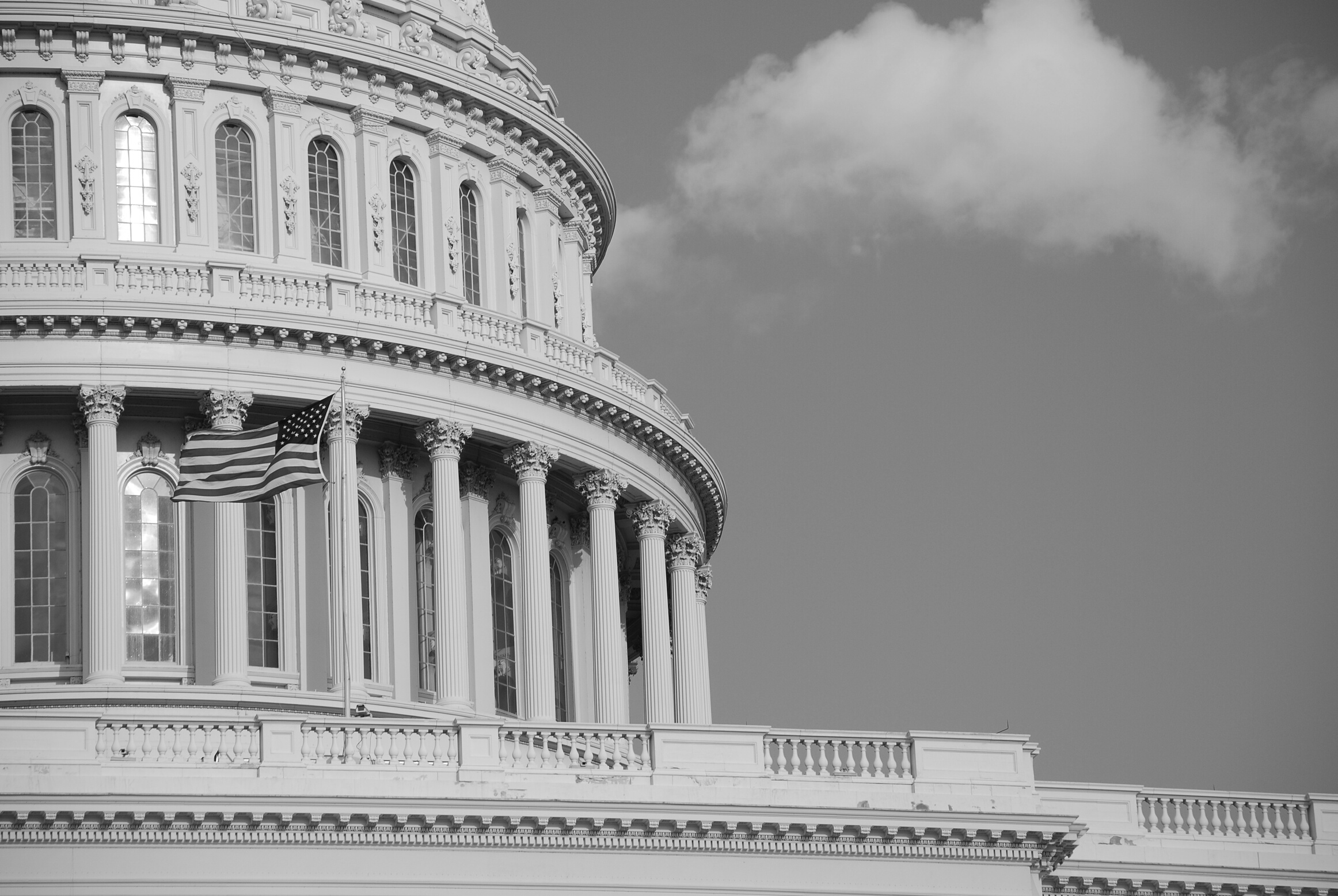 LA County Board of Supervisors
Redondo Beach Tree Ordinance
Proposed Tenant Opportunity to Purchase Act (TOPA)

Eviction Moratorium Extension
December 31, 2022: expiration
April 1, 2022: no eviction for failure to pay rent
June 1, 2022: only households 80% AMI and below protected
March 15 City Council Discussion
- Definition of protected/heritage trees due to certain species and age of trees, as well as other relevant criteria

- Prohibiting removal of parkway trees to provide driveway access to private property as part of construction projects

- Prohibiting removal of protected/heritage trees located in front, rear and side yard setbacks on private property

- Types of trees that are recommended and discouraged from being planted on public and private property
Local Issues
State Legislation
In Progress
AB 2170
Bulk Sales
AB 2469
Prevents government institutions like Fannie and Freddie from selling properties in bulk to institutional investors.
Statewide Rental Registry
Forces ALL housing providers to submit multitude of personal and proprietary business info for EVERY rental unit.
SB 379
Residential Solar Permitting
AB 1093
Require online, automated permitting platform that verifies code compliance and issues permits in real time for SFH solar energy systems.
CA Notary Protection Act
Opposed unless amended to remove amendments that would invalidate transaction from remote notarization done by out of state notary.
Overview
Allows two units on a lot zoned for single family
Allows lot splitting on a property zoned for single family into two parcels
Many exemptions
SB 9
Lot splits & duplexes
Exemptions
Prime farmland
Wetlands
Very high fire hazard severity zones
Hazardous waste sites
Earthquake fault zones (unless complies with seismic standards)
FEMA flood hazard areas (unless meets federal criteria)
Conservation land
Habitat for protected species
Conservation easement land
SB 9, continued
Two Units on Single Residential Lot
Residential Lot Splits
Urban areas
No demolition if: lower income, rent control, or rented in last 3 years
No historic districts, no demolition of 25% or more of exterior existing walls (some exceptions)
No parking required if near car-share or ½ mile of major transit stop
No short-term rentals
Require applicant to certify they will occupy for 3 years as principal residence
Local agencies may require access to public right of way
Local agencies
To qualify:
Lots must be approximately equal (60-40 split)
Each at least 1,200 sf
No demolition/alteration if:
Lower income, rent controlled, or rented in the last 3 years
No historic districts
Not previously subdivided
Allow 800 SF minimum each unit
Existing set-backs
No parking required if near car-share or ½ mile of major transit stop
No short-term rentals
No additional ADU if also lot split
Establish objective design standards
SB 9 – Legal Quick Guide
Virtual Legislative Day Content
C.A.R. HAF Closing Cost Assistance Grant Program
Resources
https://www.car.org/-/media/CAR/Documents/Transaction-Center/PDF/QUICK-GUIDES/Quick-Guide---Californias-Senate-Bill-9---Residential-Lot-Splits-and-2-units.pdf
Registration open until March 14: https://whova.com/portal/registration/legis_202203/ 
Recordings:  https://carlegday22.events.whova.com
Administered through the Neighborhood Housing Services of LA County (NHS)
https://nhslacounty.org/programs-and-services/closing-cost-assistance-program/
Get in touch
Julie Tomanpos, 
Government Affairs Director 
Julie@southbayaor.com
(310) 326-3010 x715
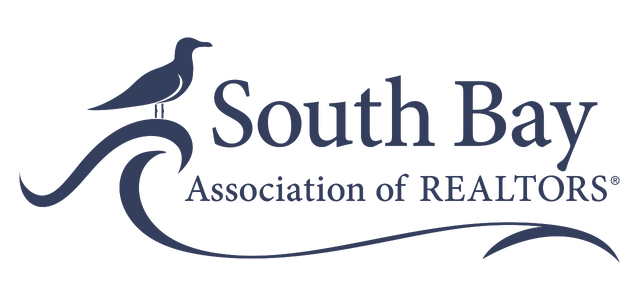